Requirements Gathering Exercise: The Use of Satellite Data in Public Sector Departments
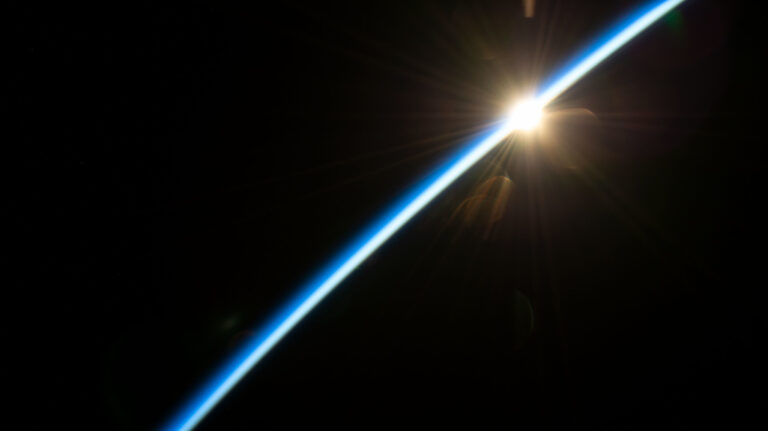 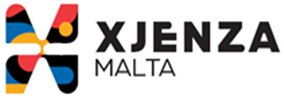 Interviews with the Public Sector
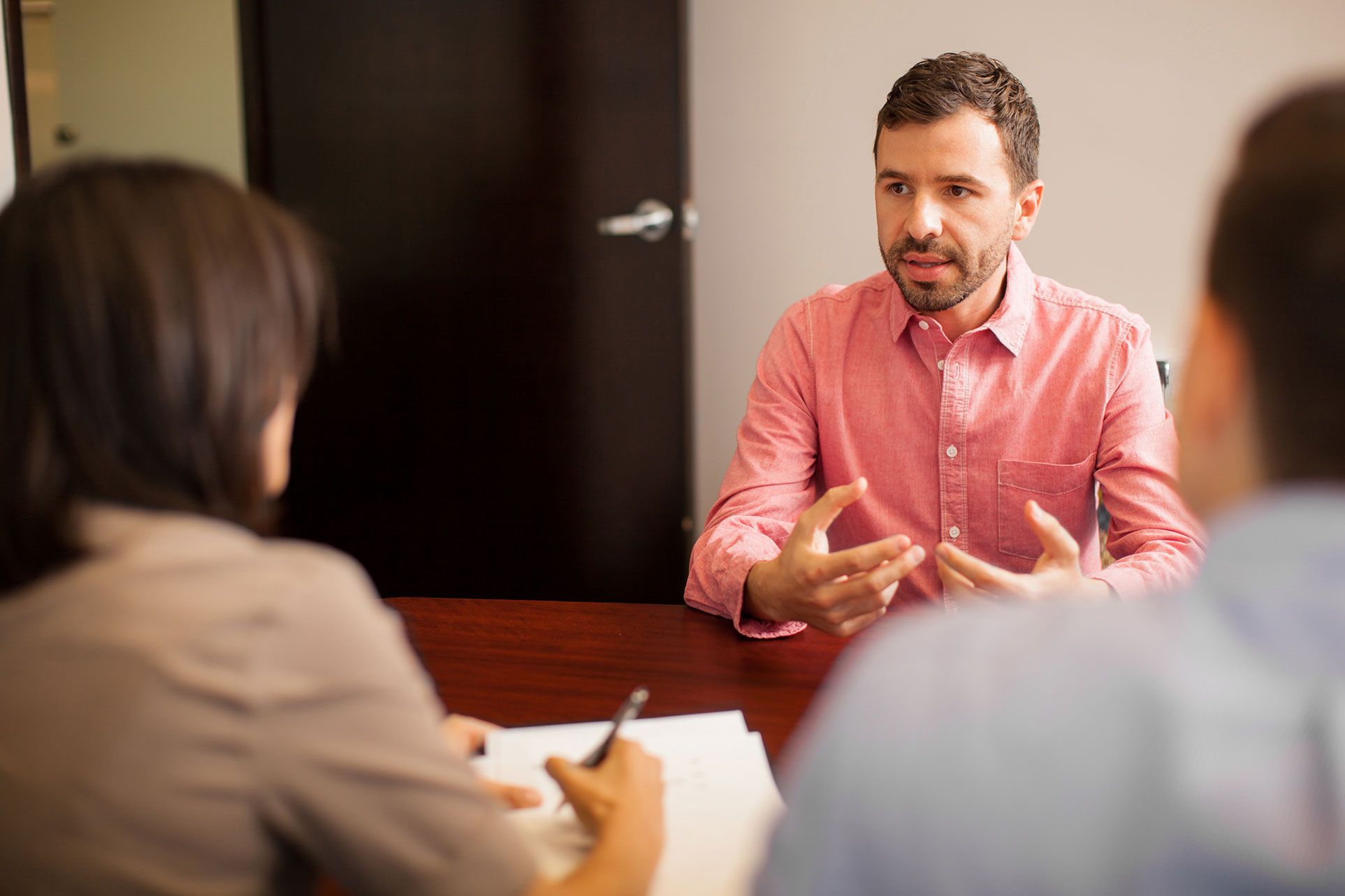 14 Public Sector Entities

1 Private Sector Entity (Meteorological Department MIA)

Interviews semi-structured (Method used in UI design)

In person and recorded 

Results have been transcribed

Data analysis uses Grounded Theory as analysis method
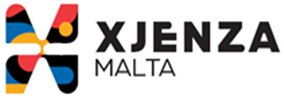 Key points for Discussion
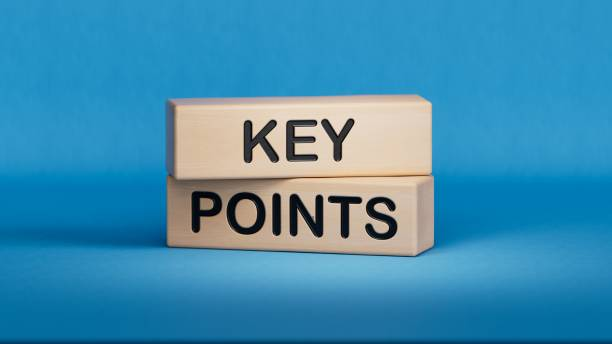 Satellite-Data Use

Education

Sustainable Satellite-Data Infrastructure

The Function of a Centralised Hub

ESA PECS or Horizon Europe as a Mechanism to Develop a Satellite Data Ecosystem
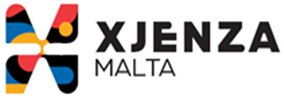 Satellite-Data Use
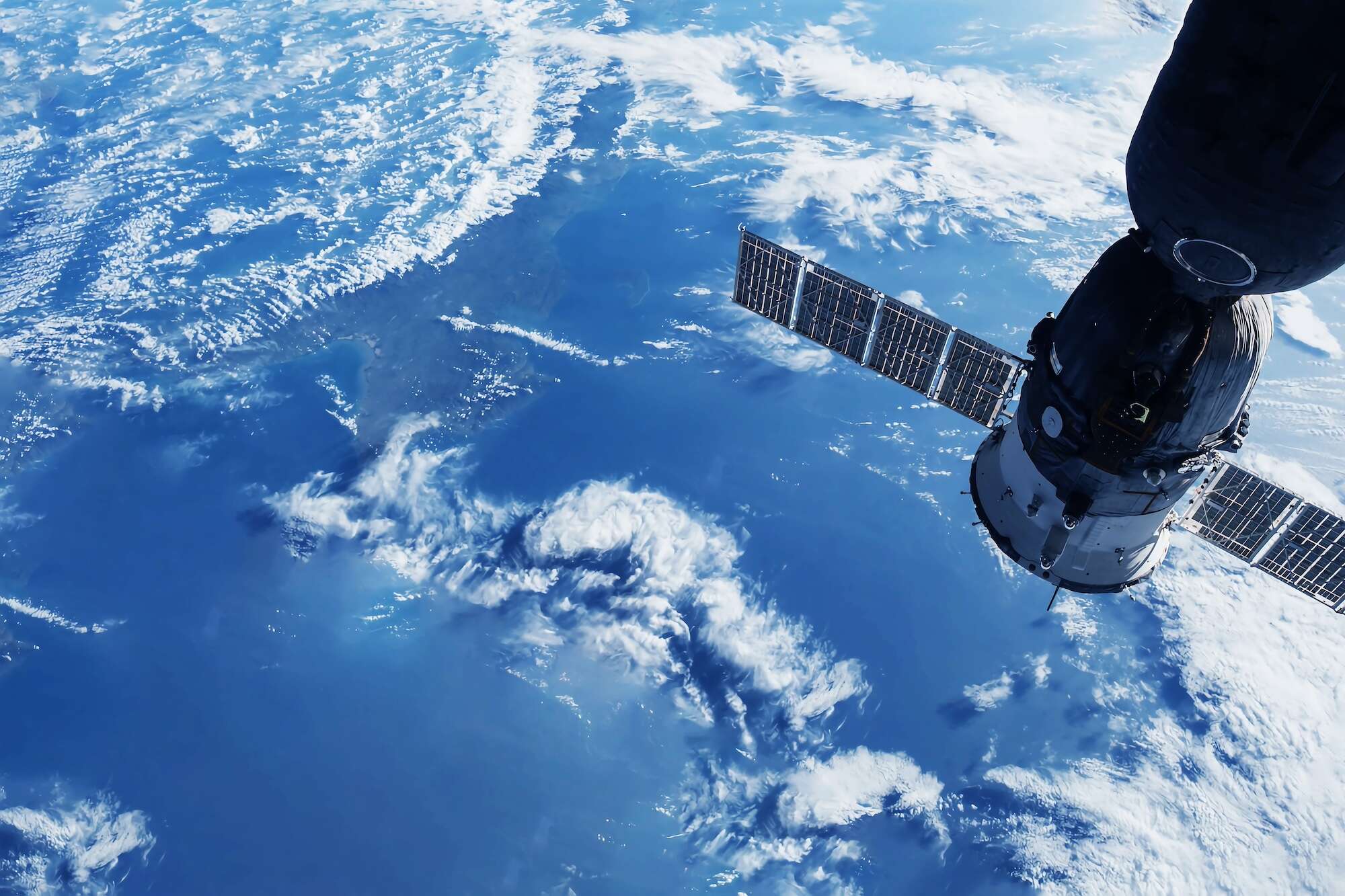 Satellite data use is being perceived within a limited scope

Knowledge about data stitching is limited

Satellite data use is only being perceived as provision for basemaps 

Satellite data compared to drone data and standards for satellite data resolution are being made on-par with drone imaging standards 

Frequency of satellite fly-overs allows for constant data updates

Use of satellite data fosters collaboration between researchers and organisations encourages global data-sharing which influence large scale decision making

Long-Term observation and pattern recognition are used to identify trends 

Use of various bandwidths allows for wide range data collection and the use of various analysis methods
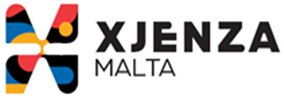 Education
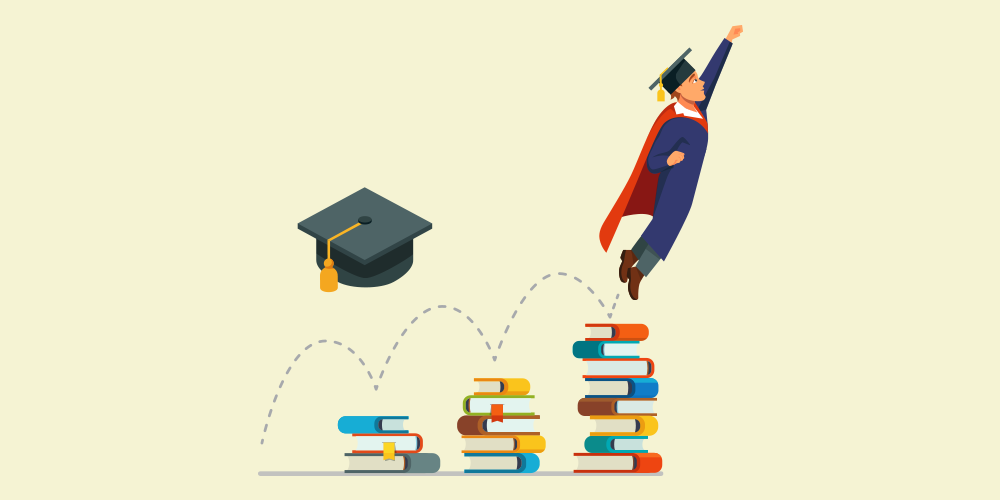 Education about satellite data does not necessarily have to be about being able to process it

A good understanding of Satellite data use is required to be able to deliver effective requirements gathering

Better understanding of the variety of satellite data products allows broader manipulation of the data and being able to adapt it to broader needs

Degrees in GIS education and remote sensing are lacking locally

ESA PECS used as a means to create university modules and degrees to teach about satellite data, its use, how it can be accessed, data manipulation 

Lack of personnel proficient in GIS

Lack of interested workers who aspire to work with GIS

Education and awareness campaigns have to start from a lower level than university
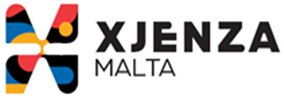 Sustainable Satellite-data Infrastructure
The creation of GIS professionals with competitive wages and scales created purposely for these roles

Satellite data integration will increase and infrastructural changes and adaptation to a new modus operandi will be needed at government level 

Ongoing training is required to ensure personnel’s knowledge is on-par with technological developments

The creation of a central datahub that can purchase commercial satellite data is needed

The formation of an Action Committee is needed to establish a central datahub 

With an organised government ecosystem academia and the private sector will be able to produce specific services and products based on government sector needs
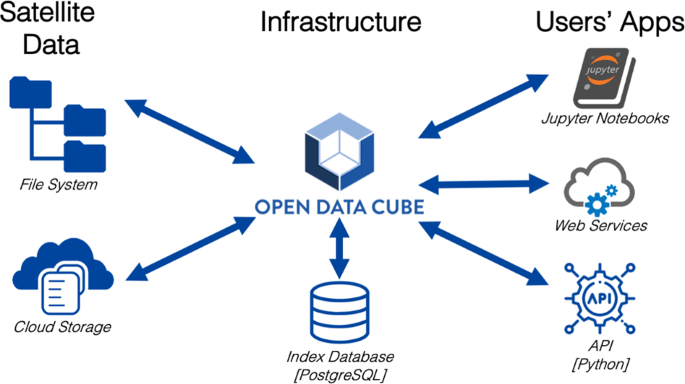 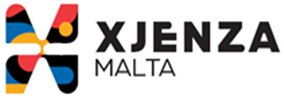 The Function of a Centralised Data Hub
A centralised data hub forms a focal point where data is collected from multiple sources and applications

Data can be organised and distributed amongst its different users

Facilitates data collection, integration and data-efficiency management between organisations

Acts as a repository that can store large volumes of data and distribution

Responsible for collecting, organising and harmonising data for redistribution 

Improves data quality and security reducing redundancy and replication

Handles the purchasing, compiling and processing based on end-user requirements

Democratises data through easy access fostering collaboration
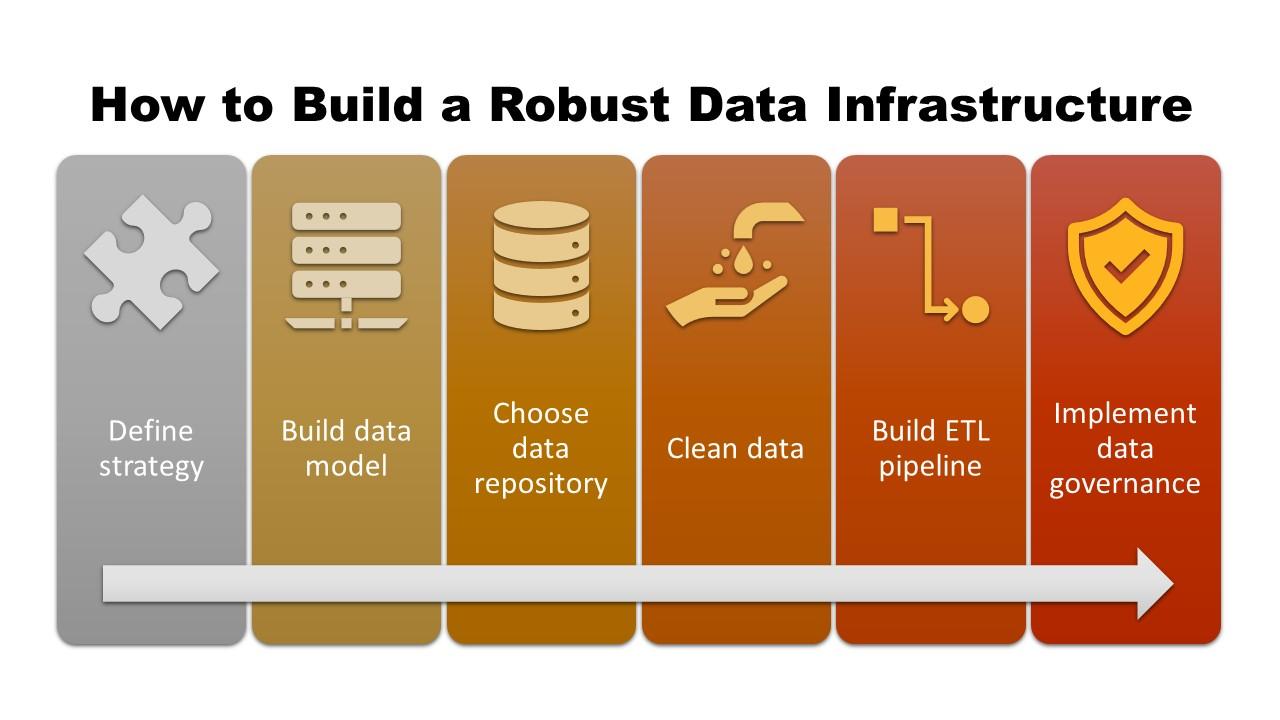 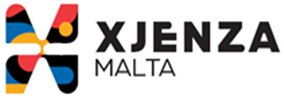 ESA PECS as a Mechanism to Develop a Satellite Data Echo System
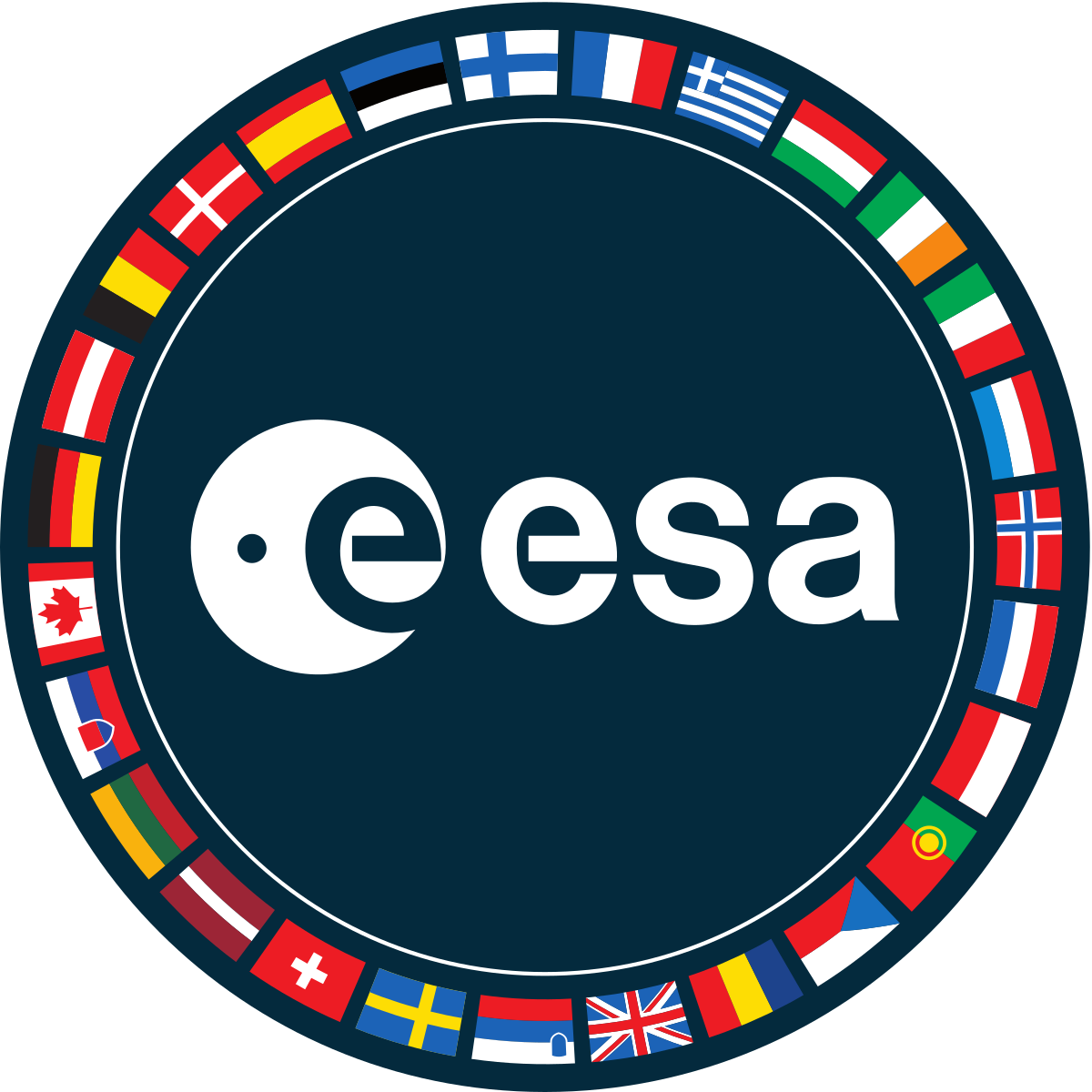 PECS – Plan for European Cooperating States acts as an incubator that allows domestic stakeholders to compete for ESA Tenders 

PECS calls are issued every year calls can be designed to suit a country’s needs

PECS allows for the development and creation of satellite products 

Consortiums can be formed between private companies, academic institutions and public institutions 

Through a Type A criterion stakeholders can start fundamental research (€125,000)

Through a Type F criterion stakeholders can develop their product to be ready for Market (€200,000, 25% must be co-funded) 

Criteria specifically dedicated to Space Education (Types G1 and G2) cater for the development of university degrees, Bachelors and Masters. G2 is for PhD’s 

ESA PECS brings lots of training opportunities in the form of webinars and in-person training.
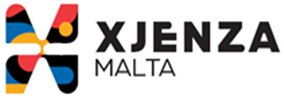 Horizon Europe as a Mechanism to Develop National & pan-European Satellite Data Echo Systems
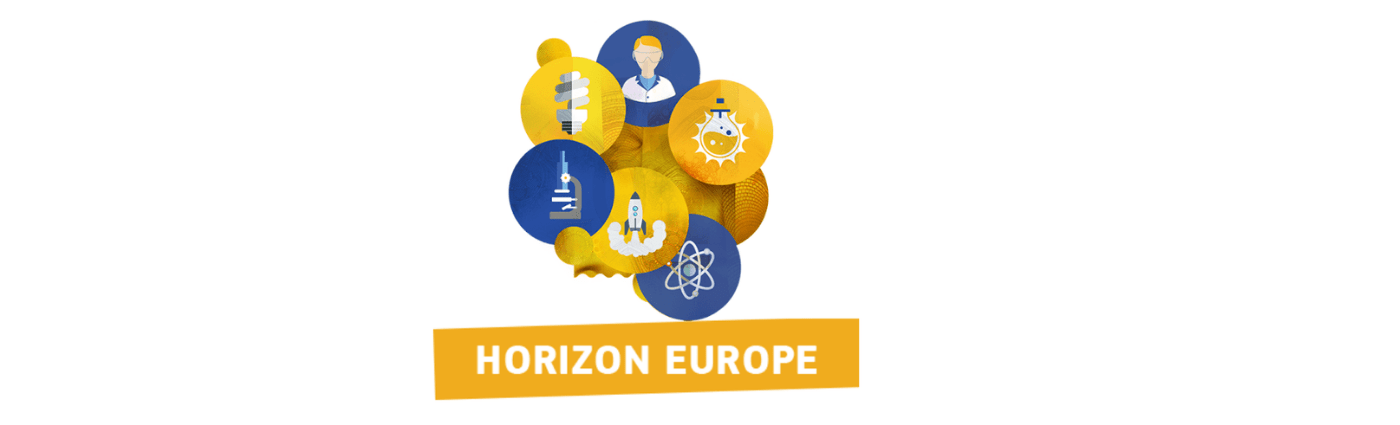 National Potential 

Horizon Europe as a platform to develop a national satellite infrastructure 

Large scale projects that could be used to develop various smaller scale infrastructures

________________________________________________________________________________________

International Potential 

Horizon Europe as a platform to develop a pan-European Satellite data infrastructure 

Common data systems between European Countries
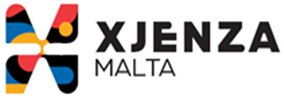 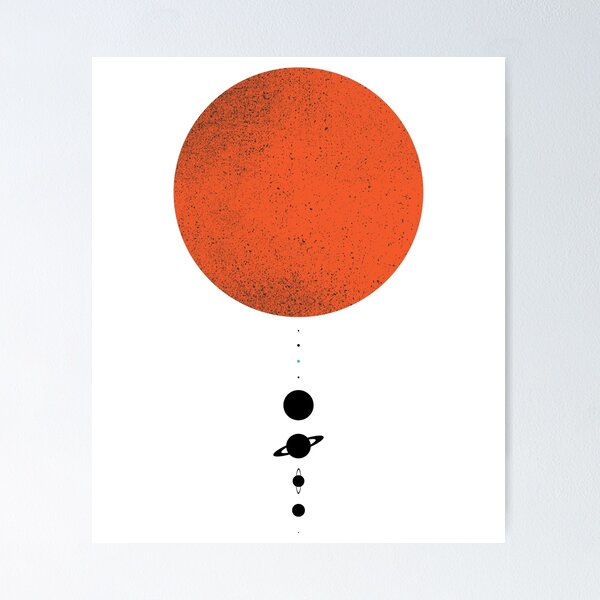 Thank You
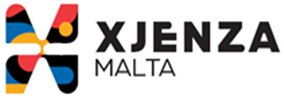